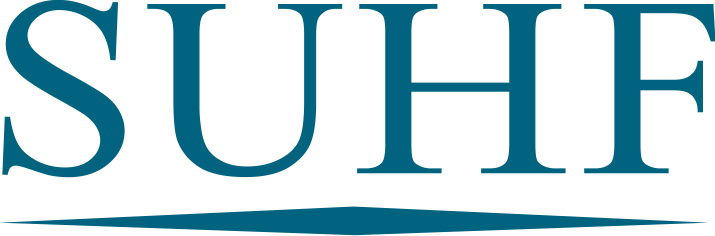 Sveriges universitets- och högskoleförbund
The Association of 
Swedish Higher Education Institutions
Lärosätenas indirekta kostnaderSUHF-statistiken 2023
SUHF-statistiken 2023
1
[Speaker Notes: Klar]
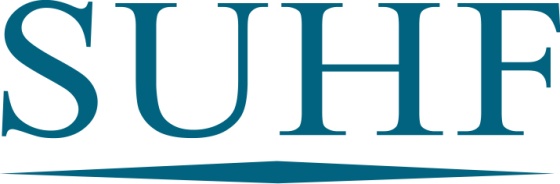 SUHF-statistiken 2023
Inledning/bakgrund till SUHF-modellen (styrkor/svagheter)
SUHF (Sveriges universitets och högskoleförbund) tog i november 2007 beslut om att rekommendera sina medlemmar att införa en ny redovisningsmodell för indirekta kostnader. Syftet från SUHF har varit att skapa en modell som på ett enkelt men ändå rättvisande och kostnadseffektivt sätt bidrar till god intern styrning och kontroll och som stödjer högskolans behov av tillförlitliga beslutsunderlag för verksamhetsstyrning och uppföljning. Modellen ska leda till rättvisande redovisning och kalkylering samt även medverka till bättre uppföljning av full kostnadstäckning vid högskolornas olika verksamheter. Modellen är enkel, tydlig och transparent samtidigt som den vid en likformig tillämpning ökar möjligheterna till jämförbarhet mellan olika verksamheter och år. 
Målet är att modellen ska bidra till att harmonisera redovisningen mellan lärosätena över tiden, men att den i första hand inte avser att mäta effektiviteten mellan lärosätena. Anledningen till detta är att det inte finns ett standardiserat och/eller ”tvingande” sätt att redovisa olika kostnader samt att det i modellen ges ett visst utrymme att hantera aktiviteter genom olika grader av schabloniseringar. Ett exempel på detta är tex fördelningen av indirekta kostnader mellan utbildning och forskning, som är mycket svårt att göra på ett enhetligt sätt. Annat som kan påverka är även storleken på lärosäten, fördelning mellan utbildning/forskning och i viss mån hur man valt att organisera sig.
Styrkan i modellen är dessutom att den är gemensam och accepterad av hela sektorn, och utgör en grund för hur kalkylering sker, och möjliggör ett gemensamt regelverk kring hantering av ansökningar om extern finansiering av forskning, beviljande och redovisning av samfinansiering.

Syfte med statistikinsamlingen
SUHF har sedan 2011 årligen begärt in uppgifter om indirekta kostnader vid alla universitet och högskolor i Sverige och från 2019 har insamlingen kompletterats med en enkät, i syfte fånga in information kopplat till lärosätenas tillämpning av SUHF-modellen. 
Den inlämnade statistiken syftar till att vara ett stöd för det egna lärosätet att följa utvecklingen gällande de egna indirekta kostnaderna över tid, eller för att ha som utgångspunkt i mer djupgående jämförelser och analyser i förhållande till något annat specifikt lärosäte. 
Syftet med insamlingen är inte att presentera en bild som ska användas för att identifiera vilka lärosäten som har, och vilka som inte har en effektiv stödverksamhet. Det går inte att utifrån statistiken säga detta p.g.a. olikheter i hantering och förutsättningar enligt ovanstående resonemang. 
Insamlingen är ett tillfälle då avsteg och frågetecken avseende modellen kan identifieras, där vi således kan rikta särskilda informations- och utvecklingsinsatser.
SUHF-statistiken 2023
2
[Speaker Notes: Klar]
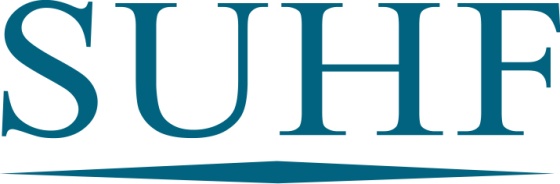 SUHF-statistik 2023
Statistiken bygger på uppgifter från respektive lärosäte och påverkas i hög grad av respektive lärosätes bedömningar/klassificeringar*
Respektive lärosäte ansvarar för kvaliteten i lämnade uppgifter
Redovisade indirekta kostnader inkluderar jämförelsestörande poster
Statistiken för jämförelseåren har justerats avseende noterade avvikelser, men alla har inte justerat för jämförelsestörande poster** 

Andel indirekta kostnader 2023 =
		budgeterade indirekta kostnader 2023		verksamhetskostnader 2022


* Förteckning över uppgiftslämnande lärosäten återfinns på bild 31
** Beloppsmässigt mest väsentliga typ av post utgörs av kostnader för Open Access-publicering
SUHF-statistiken 2023
3
[Speaker Notes: Klar]
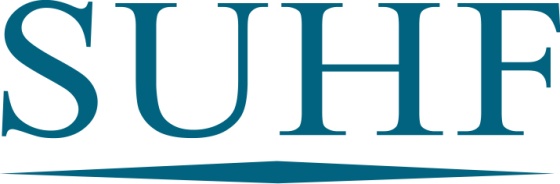 Två valbara fördelningsbaser
Direkt lön
Direkta personal- och driftkostnader

Lärosäten med medicinsk fakultet och några till har valt personal och drift

Problem med olika baser:
Pålägget jämförs i kalkyler och eftersom basen kan vara olika blir procentpåslaget olika

Problem med samma bas men olika påslag på olika institutioner: Institutioner kan ha olika påslag vilket hämmar samarbete
SUHF-statistiken 2023
4
[Speaker Notes: Klar]
Noteringar från 2023 års insamling av statistik
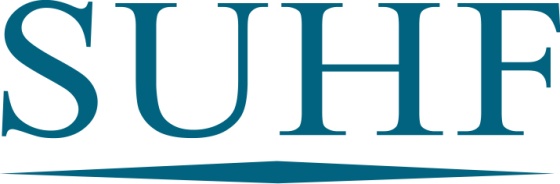 Jämförelsestörande poster 
Svårt att få med allt
Fokus väsentlighet


Rimlighetsbedömningar är bra!

Krävande för medarbetare som fyller i
Kunskap om SUHF-modellen
Kunskap om lärosätets principer/fördelningsmodeller
SUHF-statistiken 2023
5
Noteringar från 2023 års  insamling av statistik
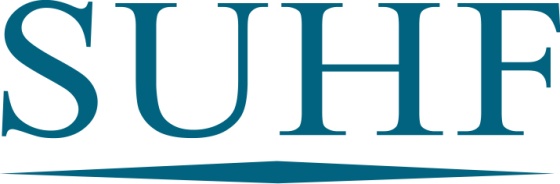 Exempel på skillnader

Lärplattformar - i vissa fall belopp noterat i enkäten men inte justerat i excelfilen, vår bedömning är att beloppen är oväsentliga men visar på att redovisningen kan skilja sig åt
 
Open Access - fördelning av jfr-störande post mellan utbildning/forskning skiljer sig åt mycket mellan lärosäten

Högskoleprov - redovisas olika och fullständig justering ibland svår att göra
SUHF-statistiken 2023
6
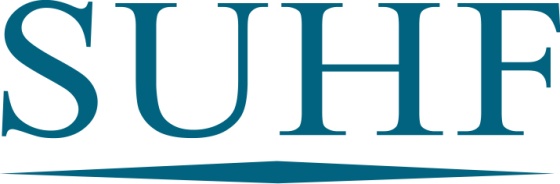 Statistiken 2023
SUHF-statistiken 2023
7
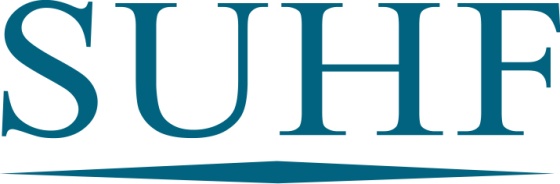 Lärosätenas verksamhetskostnader 2022
SUHF-statistiken 2023
8
[Speaker Notes: Klar]
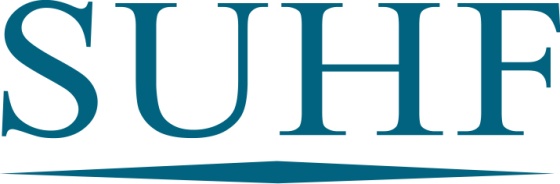 Lärosätenas verksamhetskostnader 5 år
SUHF-statistiken 2022
9
[Speaker Notes: TA inte med]
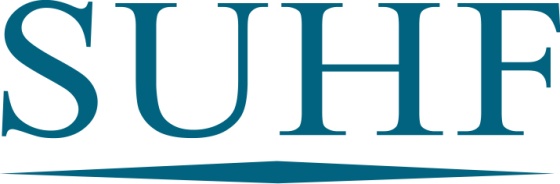 Procentsats för lönekostnadspålägg 2023
= Snitt rapporterande lärosäten	55,0%   (2022: 55,2%)
= Snitt Arbetsgivarverket 	52,0%   (2022: 52,5%)
SUHF-statistiken 2023
10
[Speaker Notes: Per]
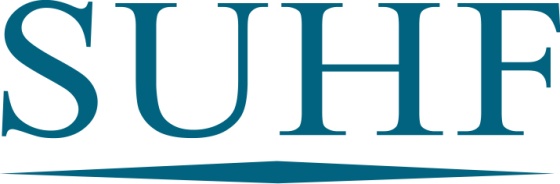 Andel indirekta kostnader 2023Totalt
SUHF-statistiken 2023
11
[Speaker Notes: Klar]
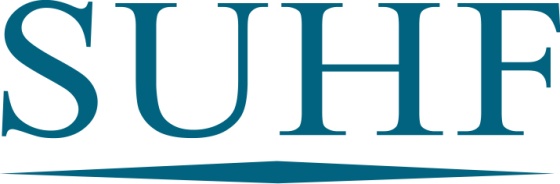 Andel indirekta kostnader 2023Totalt
Totala verksamhetskostnader (Mrdr)
SUHF-statistiken 2023
12
[Speaker Notes: Klar]
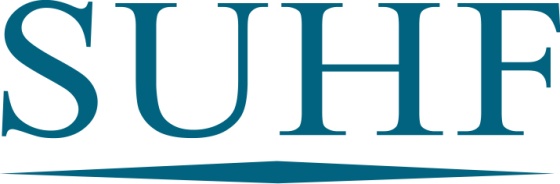 Andel indirekta kostnader
Indirekta kostnader i förhållande till totala verksamhetskostnader
SUHF-statistiken 2023
13
[Speaker Notes: Klar]
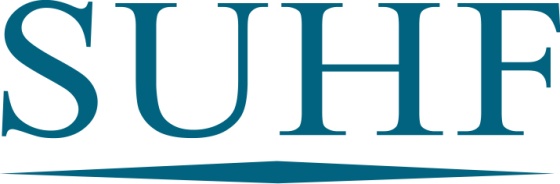 Budget även som fördelningsbas
På bild 3 anges den sedan modellens införande genomförda beräkningen av andel stödkostnader. Principen har sedan start varit att budgeterade indirekta kostnader ställs i relation till utfallet av totala verksamhetskostnader för föregående räkenskapsår. Detta har fått till följd att förändringar i ett lärosätes kostnadsstruktur riskerar behandlas på olika sätt i beräkningens täljare respektive nämnare.

Vi har i insamlingsfilen frågat efter budgeterade verksamhetskostnader för 2023 för att kunna visa hur stor påverkan olika nämnare får. De flesta lärosäten budgeterar högre verksamhetskostnader än utfallet året innan, vilket gör att andelen indirekta kostnader generellt blir lägre. 

Alternativ andel indirekta kostnader 2023 =
	budgeterade indirekta kostnader 2023	budgeterade verksamhetskostnader 2023

Utfall för denna alternativa beräkningsbas jämfört med ordinarie återfinns på nästa sida för alla lärosäten som angivit budgeterade verksamhetskostnader.
SUHF-statistiken 2023
14
[Speaker Notes: KLar]
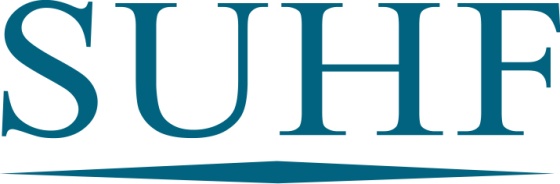 Alternativ fördelningsbas
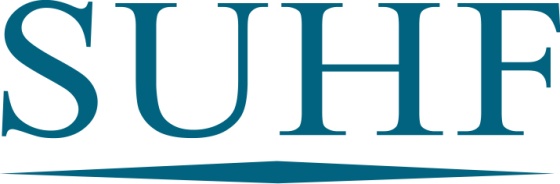 Utveckling 2019-2023Lärosäten med omsättning över 3 mdkr – totalt
SUHF-statistiken 2023
16
[Speaker Notes: Klar]
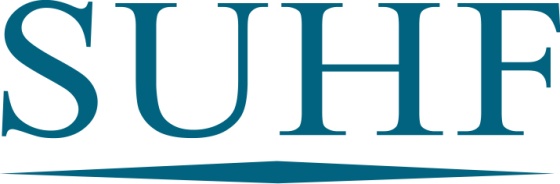 Utveckling 2019-2023
Lärosäten med omsättning 1-3 mdkr – totalt
SUHF-statistiken 2023
17
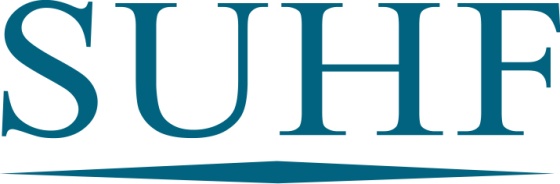 Utveckling 2019-2023
Lärosäten med omsättning 0,5-1 mdkr - totalt
SUHF-statistiken 2023
18
[Speaker Notes: KLar]
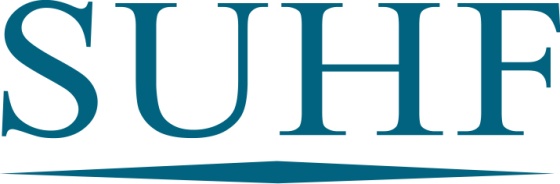 Utveckling 2019-2023
Lärosäten med omsättning under 0,5 mdkr - totalt
SUHF-statistiken 2023
19
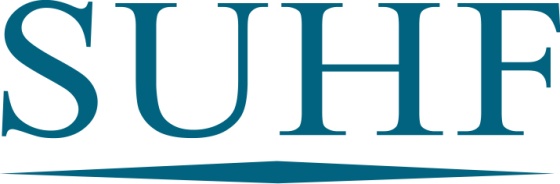 Andel indirekta kostnader 2023Utbildning
SUHF-statistiken 2023
20
[Speaker Notes: Klar]
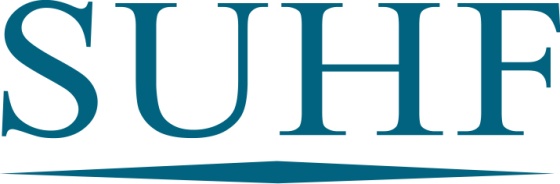 Volym verksamhetskostnader
SUHF-statistiken 2023
21
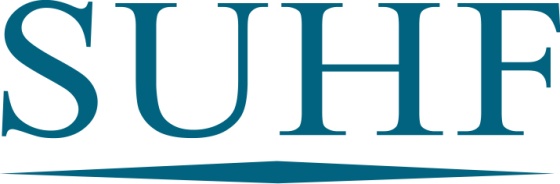 Andel indirekta kostnader 2023Utbildning
Verksamhetskostnader utbildning (mrdr)
SUHF-statistiken 2023
22
[Speaker Notes: Klar]
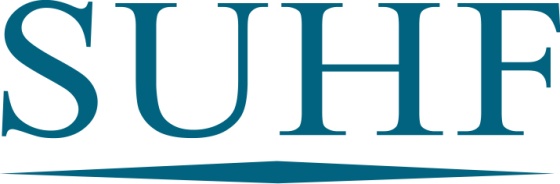 Utveckling 2019-2023Lärosäten med omsättning över 3 mdkr – utbildning
SUHF-statistiken 2023
23
[Speaker Notes: Klar]
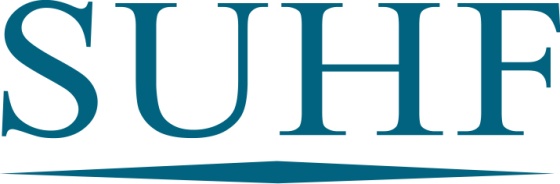 Utveckling 2019-2023
Lärosäten med omsättning 1-3 mdkr – utbildning
SUHF-statistiken 2023
24
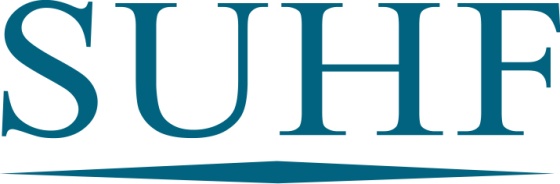 Utveckling 2019-2023
Lärosäten med omsättning 0,5-1 mdkr - utbildning
SUHF-statistiken 2023
25
[Speaker Notes: Klar]
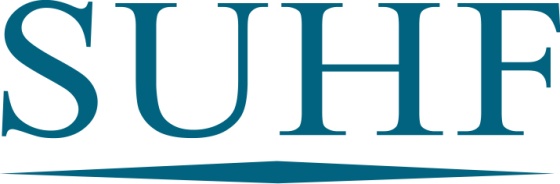 Utveckling 2019-2023
Lärosäten med omsättning under 0,5 mdkr - utbildning
SUHF-statistiken 2023
26
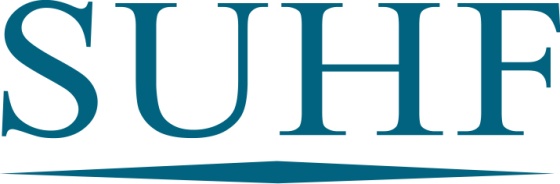 Utveckling 2021-2023

Samtliga lärosäten – uppdragsutbildning
SUHF-statistiken 2023
27
[Speaker Notes: Klar]
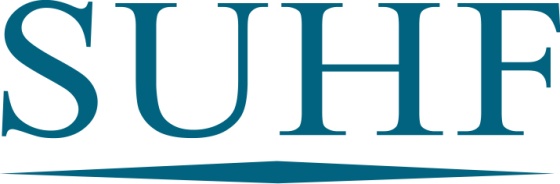 Andel indirekta kostnader 2023Forskning
SUHF-statistiken 2023
28
[Speaker Notes: KLar]
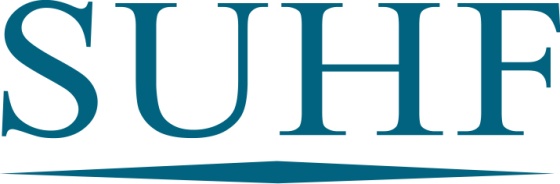 Andel indirekta kostnader 2023Forskning
Verksamhetskostnader forskning (mrdr)
29
SUHF-statistiken 2023
[Speaker Notes: Klar]
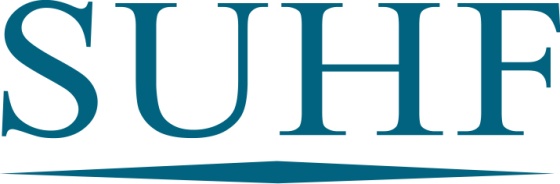 Utveckling 2019-2023Lärosäten med omsättning över 3 mdkr – forskning
SUHF-statistiken 2023
30
[Speaker Notes: KLar]
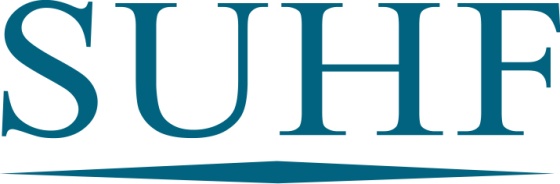 Utveckling 2019-2023
Lärosäten med omsättning 1-3 mdkr – forskning
SUHF-statistiken 2023
31
[Speaker Notes: Klar]
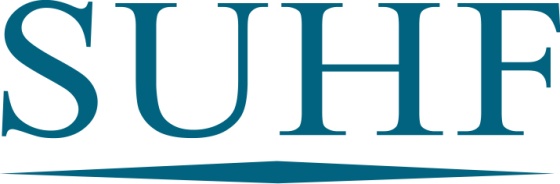 Utveckling 2019-2023
Lärosäten med omsättning 0,5-1 mdkr - forskning
SUHF-statistiken 2023
32
[Speaker Notes: Klar]
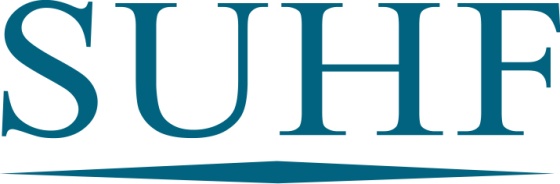 Utveckling 2019-2023
Lärosäten med omsättning under 0,5 mdkr - forskning
SUHF-statistiken 2023
33
[Speaker Notes: Klar]
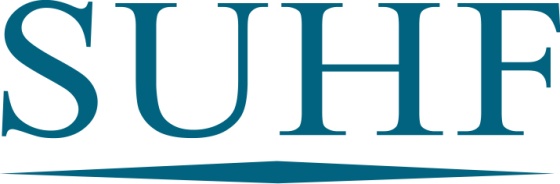 Funktioner i relation till totala kostnader utbildning
SUHF-statistiken 2023
34
[Speaker Notes: Klar]
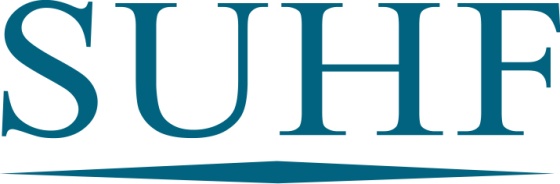 Funktioner i relation till totala kostnader forskning
SUHF-statistiken 2023
35
[Speaker Notes: Klar]
Kostnadsfördelning per verksamhet – det långa perspektivet
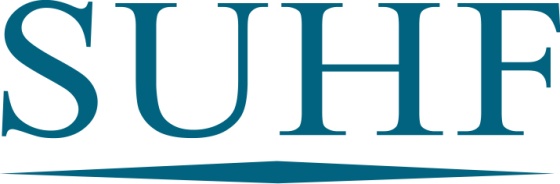 SUHF-statistiken 2023
36
Förkortningar (bokstavsordning)
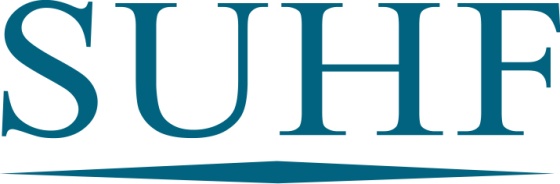 SUHF-statistiken 2023
37
[Speaker Notes: Kolla att det är dessa som lämnat in detta år!]
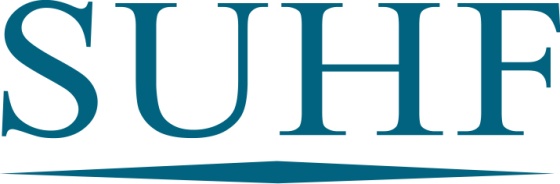 Kontaktpersoner
Statistiken för 2023 har samlats in och sammanställts av: 

Hanna Mörtberg, Uppsala universitet och 
Per Setterberg, Chalmers tekniska högskola

Hanna.mortberg@uu.se
Per.setterberg@chalmers.se
SUHF-statistiken 2023
38
[Speaker Notes: KLar]